Масса мен энергияның өзара байланыс заңы. Классикалық  және релятивтік механиканың қолдану шектілігі.
ФМБ НЗМ Көкшетау қаласы.
 физика пәнінің мұғалімі: Оңғарбай Ж.
Салыстырмалылық теорияның авторы (1905ж)
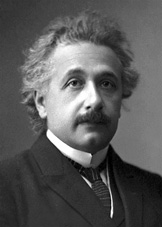 Albert_Einstein (1879-1955)
The Nobel Prize in Physics 1921 was awarded to Albert Einstein "for his services to Theoretical Physics, and especially for his discovery of the law of the photoelectric effect".
www.zhangozy.wordpress.com
Арнайы салыстырмалылық теориясының  постулаттары
1.    Салыстырмалылық принципi: Барлық инерциалды санақ жүйелерi физикалық тұрғыдан тең құқылы. Бастапқы шарт бiрдей болғанда барлық физикалық процесстер мұндай жүйелерде бiрдей болып өтедi. Эйнштейннiң салыстырмалылық принципi деп аталатын бұл принцип Галилейдiң механикадағы салыстырмалылық принципiн барлық, (соның iшiнде электромагниттiк те) процесстер үшiн жалпылайды. 
2.    Жарық жылдамдығының тұрақтылық принципi: Жарықты көзiнiң, не болмаса жарықты тiркеушiлердiң қозғалғанына, иә қозғалмағанына қарамастан, барлық инерциалды санақ жүйелерiнде, жарықтың жылдамдығы тұрақты шама болып қалады.
www.zhangozy.wordpress.com
Ара қашықтықтың салыстырмалылығы.
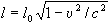 Бiр мезгiлдiлiктiң салыстырмалылығы
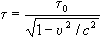 Жылдамдықты қосудың релятивистiк заңы
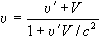 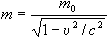 Массаның жылдамдыққа тәуелділігі
www.zhangozy.wordpress.com
Масса мен энергияның өзара байланыс заңы
Бұл байланысты алғаш рет салыстырмалылық теориясын пайдалана отырып, А.Эйнштейн тағайындаған. Ол өрнек мынадай:
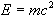 Тыныштықта тұрған денеге E0 = m0c2 энергиясы сәйкес келедi. Бұл дененiң тыныштық немесе өзiндiк энергиясы деп аталады.
www.zhangozy.wordpress.com
Классикалық және релятивистік физика заңдарының қолданылу шегі
жылдамдық
Релятивистік кванттық механика
Релятивистік  
механика 
(Салыстырмалы теория)
Классикалықмеханика
Кванттық механика
Қашықтық
www.zhangozy.wordpress.com
Деңгейлік есептер
4. Егер электронның массасы тыныштық массасынан  40000 есе артық болса, оның жылдамдығы қандай болар еді? (10см/с кем)
5. Массасы 1 кг суды 50К қыздырғанда оның массасы қанша артады?(2,3*10-12кг)
www.zhangozy.wordpress.com
Үй жұмысы
Тақырыпты мазмұндау.
1092-1099 есептер, 153 бет
Назарларыңызға рахмет!
www.zhangozy.wordpress.com